探测器总图进展
2025-01-06
机械三维总图进展
机械三维总图更新
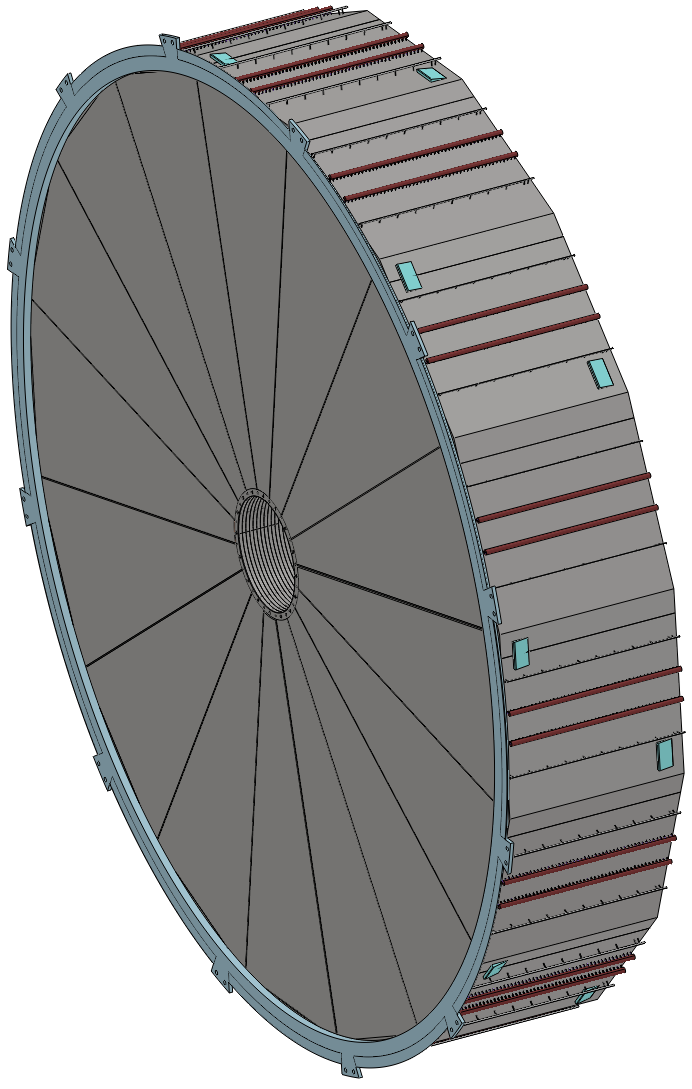 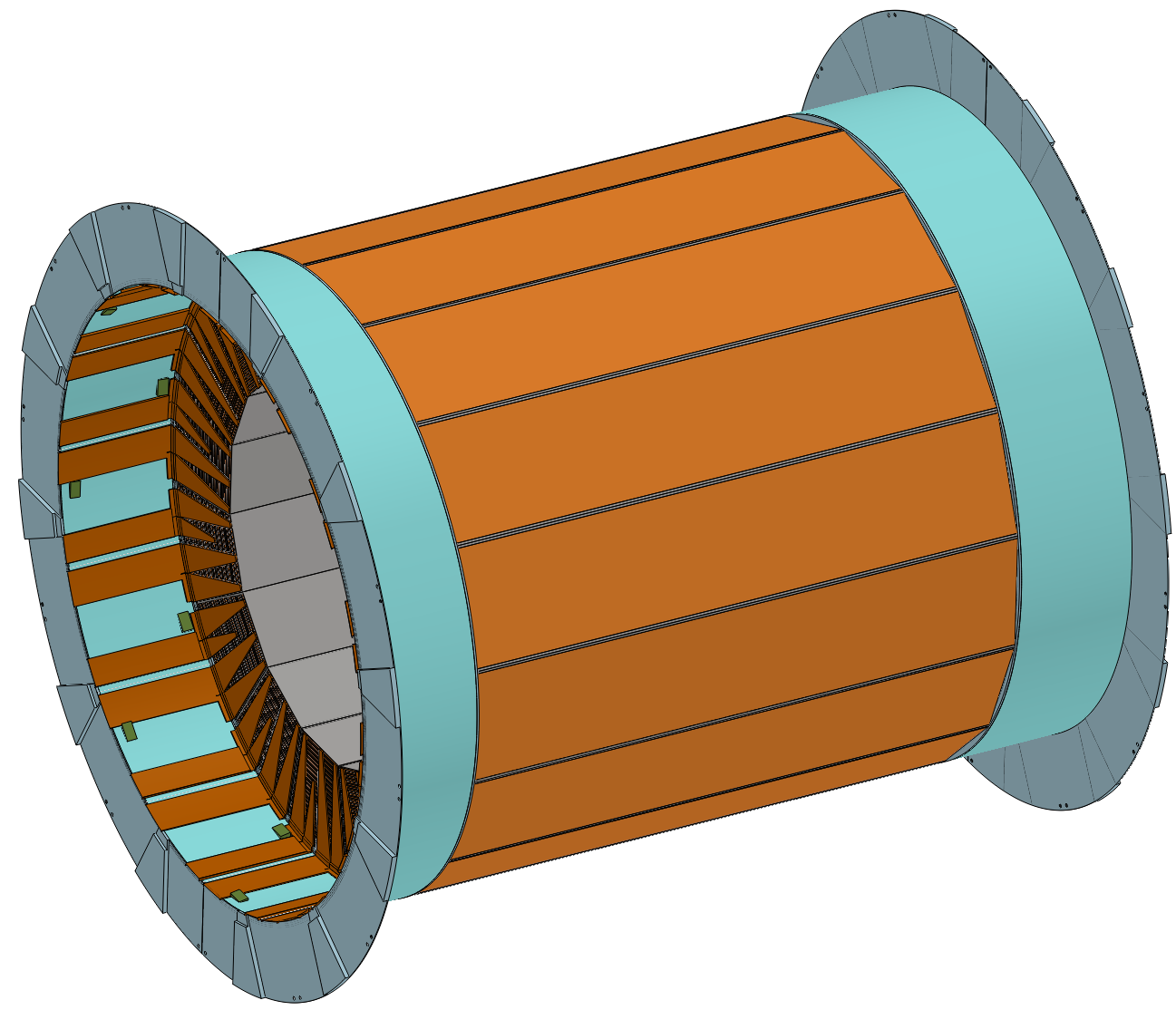 更新
    1)桶部HCAL结构简化
     2)端部HCAL结构简化     
     3)ITK结构简化
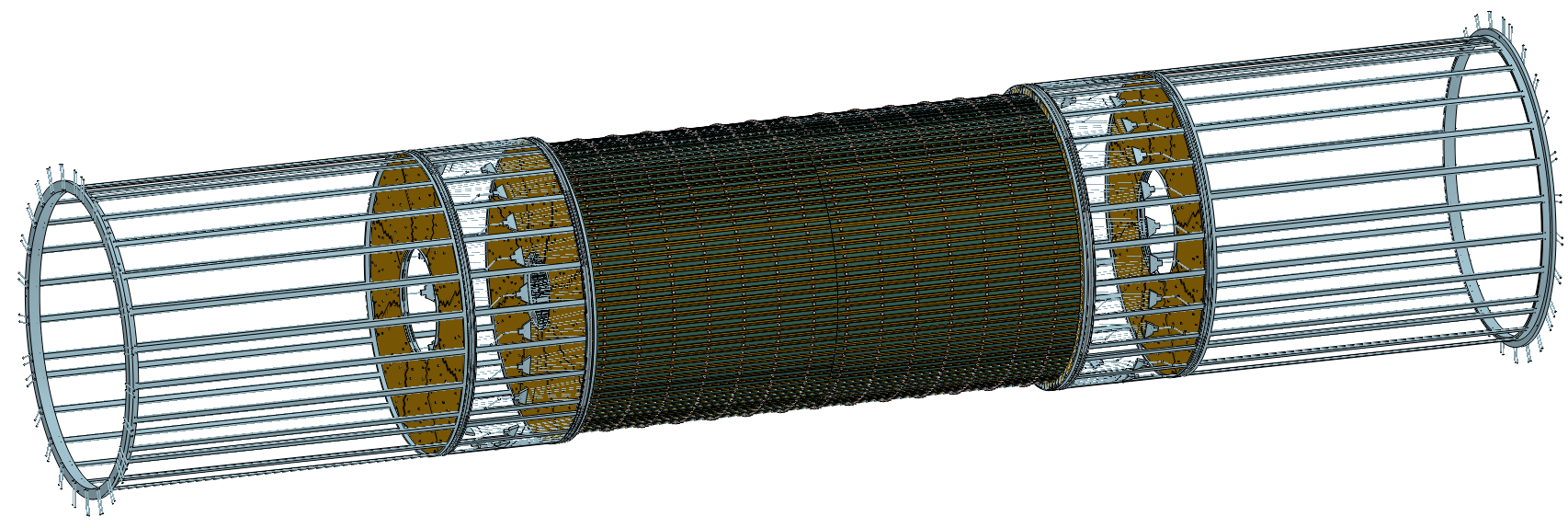 机械三维总图
缺少的部分
    1)TPC端部结构与管线排布
     2)桶部ECAL的结构还需优化
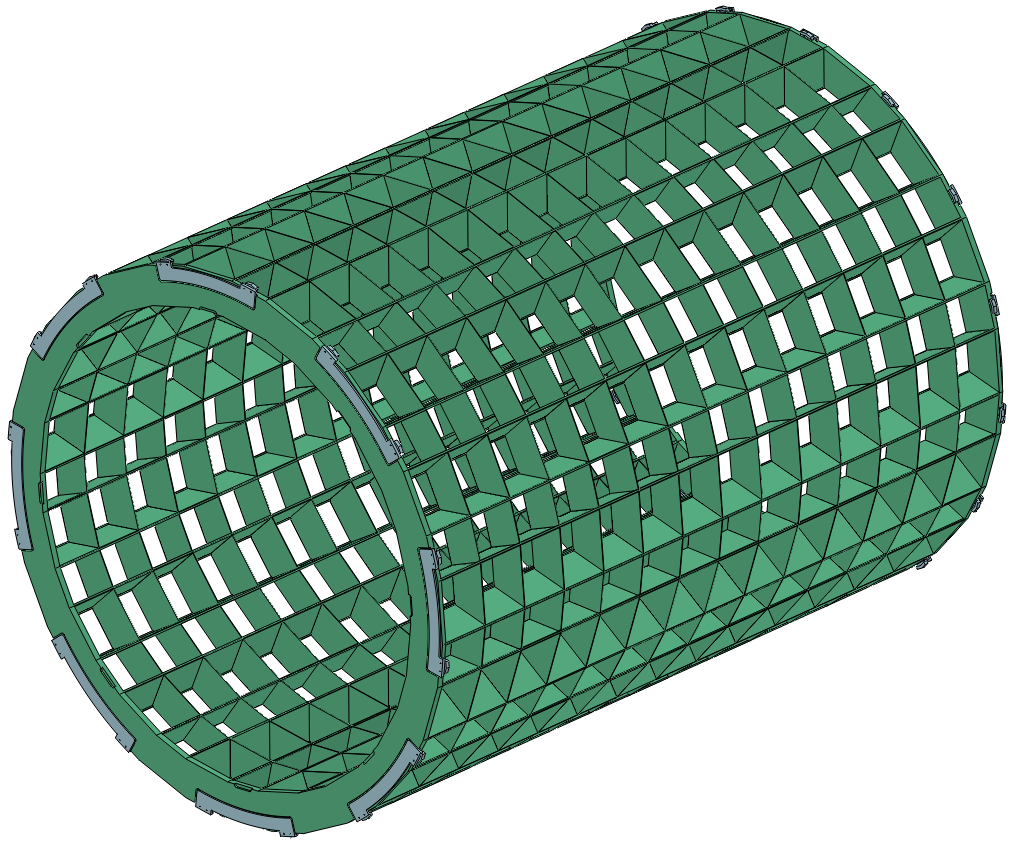 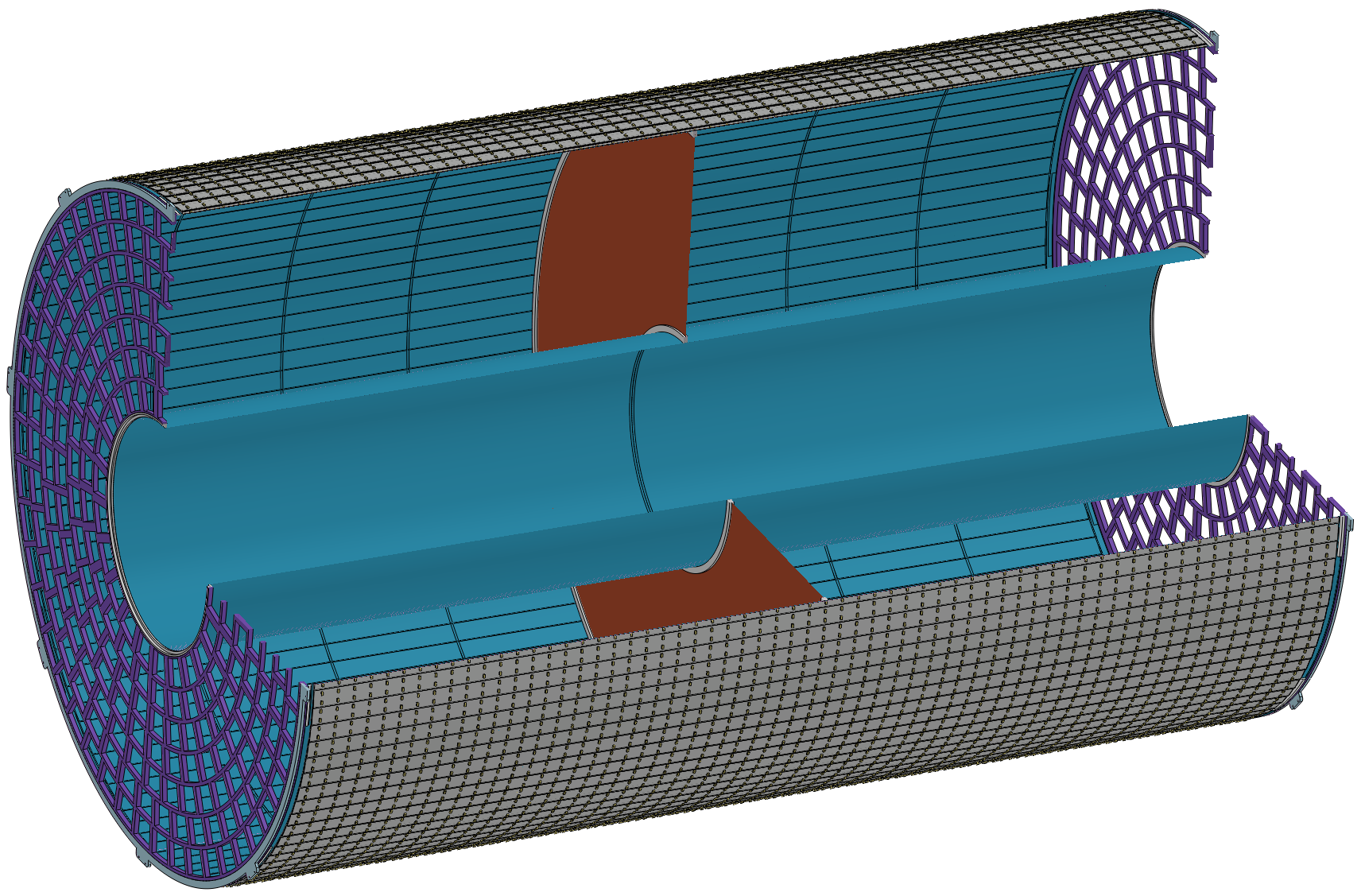 机械三维总图
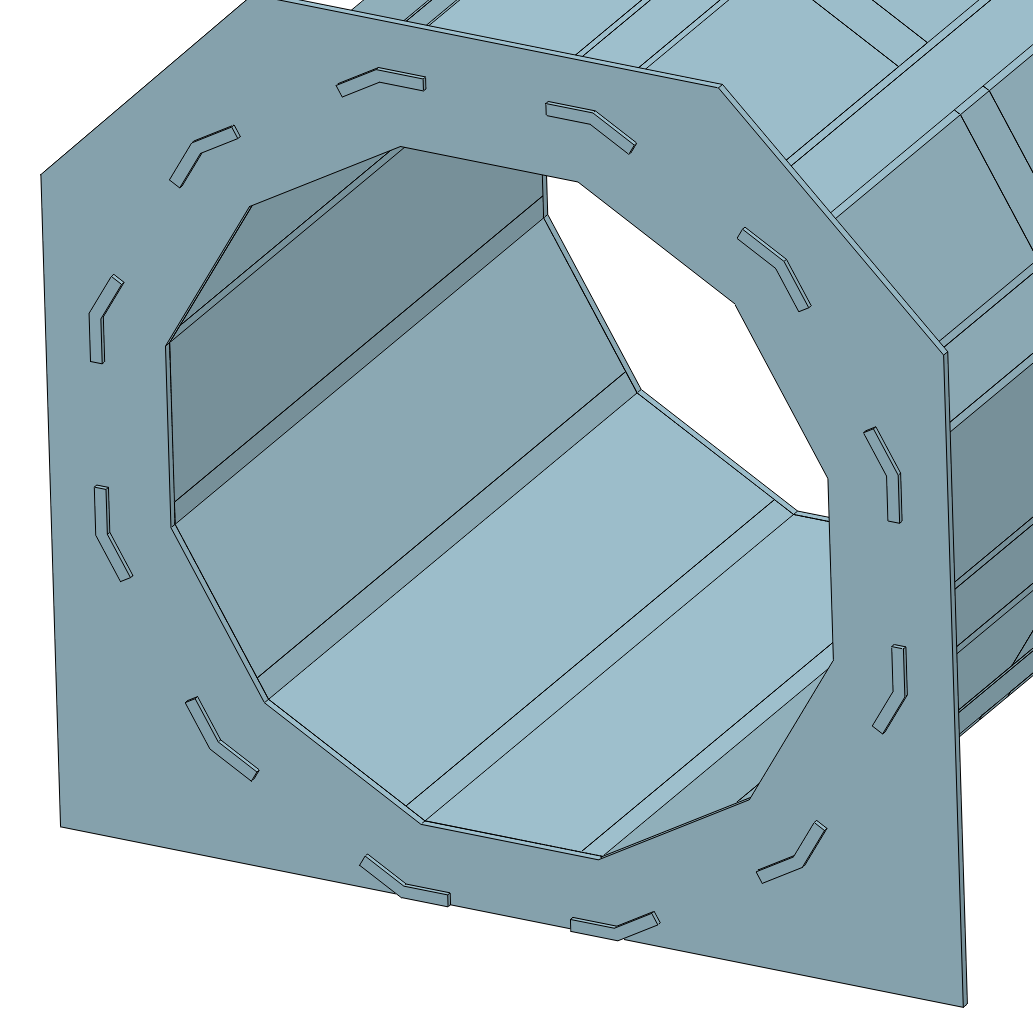 存在的问题
   1)超导磁体与桶轭的连接结构与轭铁的安装干涉
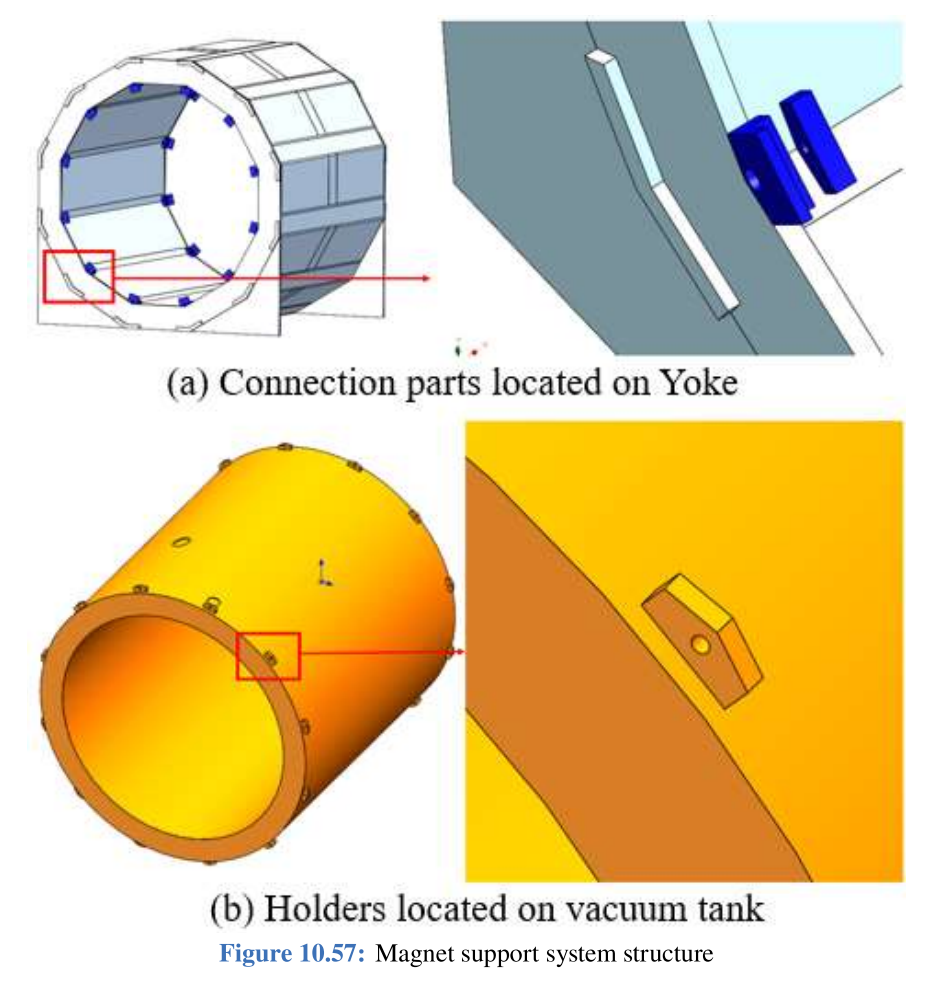